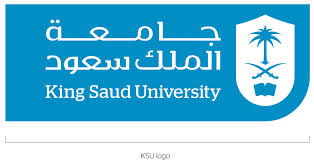 ProfessionalismIntroduction & Key Elements
Prof.Hanan Habib , Dr.Kamran Sattar
and  Prof. Samy Azer 
College of Medicine
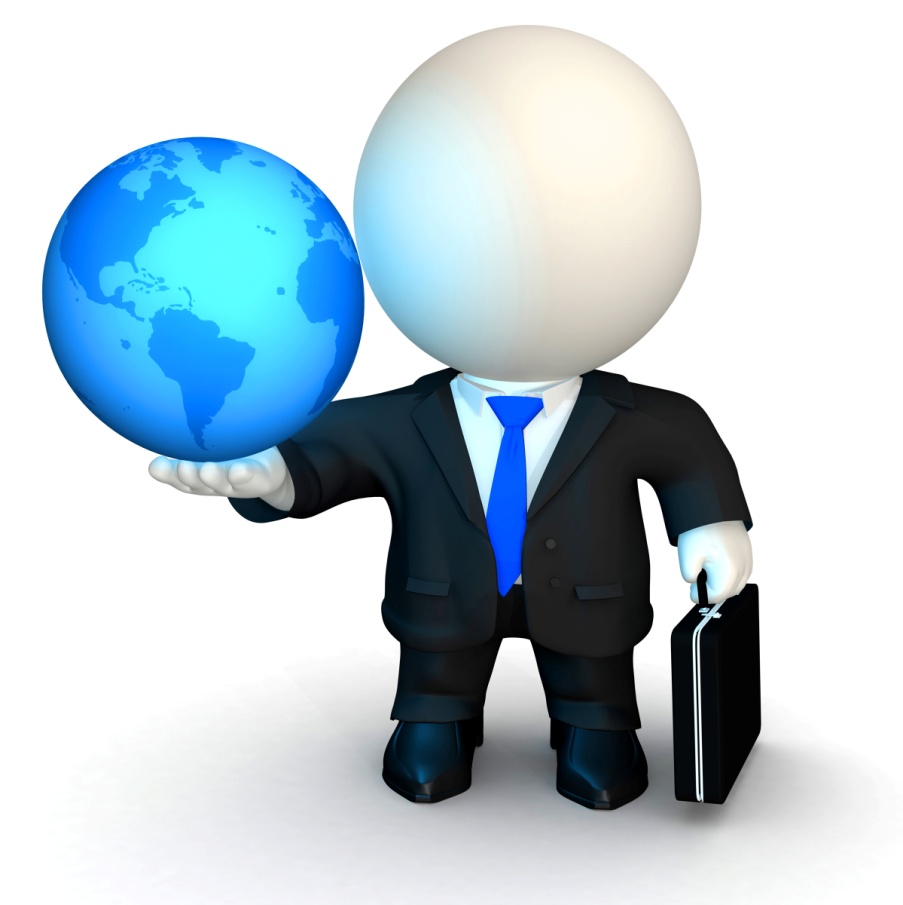 Today’s session is comprised of 2 parts
PART 1 : 

Professionalism Course (Introduction )


PART 2: 

Professionalism (Key Elements)
PART 1
Professionalism Course
(Introduction)
Professionalism CourseINTRODUCTION
Course title         :      Professionalism
Code & number  :     SKL 221
Target                   :      Second year medical students
Course duration  :    One year
Credit hours         :    6
Professionalism Course
Chair person :  Prof. Hanan Habib

Co-chair :          Dr. Kamran Sattar

Members :
				Dr. Hala Kfoury
             		Dr. Ali Mohmad
Contents
Objectives of the course

Contents  of the course

Teaching strategy and course evaluation

Professionalism overview

Learning resources
Objectives of the Professionalism Course
Creating an environment of awareness of professional values and key principles of medical professionalism.

Discussing and analyzing situations that highlight professional behaviour and stimulate sociologic consciousness and professional development.

Encouraging interdisciplinary thinking and blending of domains of knowledge, ethics and humanities in medicine that promote excellence in patient care.
Objectives of the Professionalism Course-cont.
Emphasizing the role of professional development and patient safety in health care institutional practices to optimize patient care.
Developing future physician’s character by shaping their behaviour and character traits.
Note: this course is taught in all 4 blocks in Year 2 and it forms the basis for the Medical Ethics course in Year 3.
Course Contents: Professionalism
Introduction & key elements.
Accountability ,initiatives ,integrity & trustworthiness
Evolution of professional standards.
Islamic values and professionalism.
Professional medical student.
Unprofessional behaviors.
Professionalism in different cultural contexts.
Medical boards & accreditation bodies.
Communication skills
Community services.
Inter-professional relationship
Legal aspect of medical practice.
Breaking bad news
Course Contents –cont.
Patient safety definition and human factors involved in patients.
Understanding systems and impact of complexity on patient safety.
Understanding and learning from errors.
Engaging with patients and carers and improving medication safety.
Introduction to quality improvement methods.
Patient safety and invasive procedures and infection control.
Above All ,
Professionalism
Teaching StrategyLectures
Interactive lectures ( integrated in all four blocks) 
Each lecture has theoretical part and case scenarios.
Students full involvement in the discussion.
Lecture power points shall be sent to students before the lecture
Student’s Assessment
Continuous Assessment : 
   Short Answer Questions (3-4SAQs )    =  30% 
	Professional conduct 		             =  10% 
				                   =	40 %

End of year /Final exam  (60-100 MCQs)= 60%
Continuous  Assessment + Final Exam                            	         
                        40 %  +  60%                           = 100
Continuous Assessment
During  the lecture, there will be 3-4 short answer  questions (SAQs ) based on the  current lecture .
No repeat of the SAQs for the absent students
Students who are absent in the examination ,the average of all exams will be counted.
Total marks = 30% + 10 % = 40
   (note: 10 % are for the Professional Conduct )
Professional conduct (Total 10 % Marks)
Interaction during lecture 
Professional conduct
Punctuality ,communication,.. etc.
Not using the mobile during the lecture
Not eating or drinking during the lecture,
 Respecting the lecturer, etc..
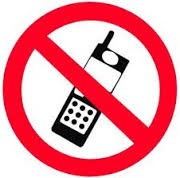 Overview About Professionalism
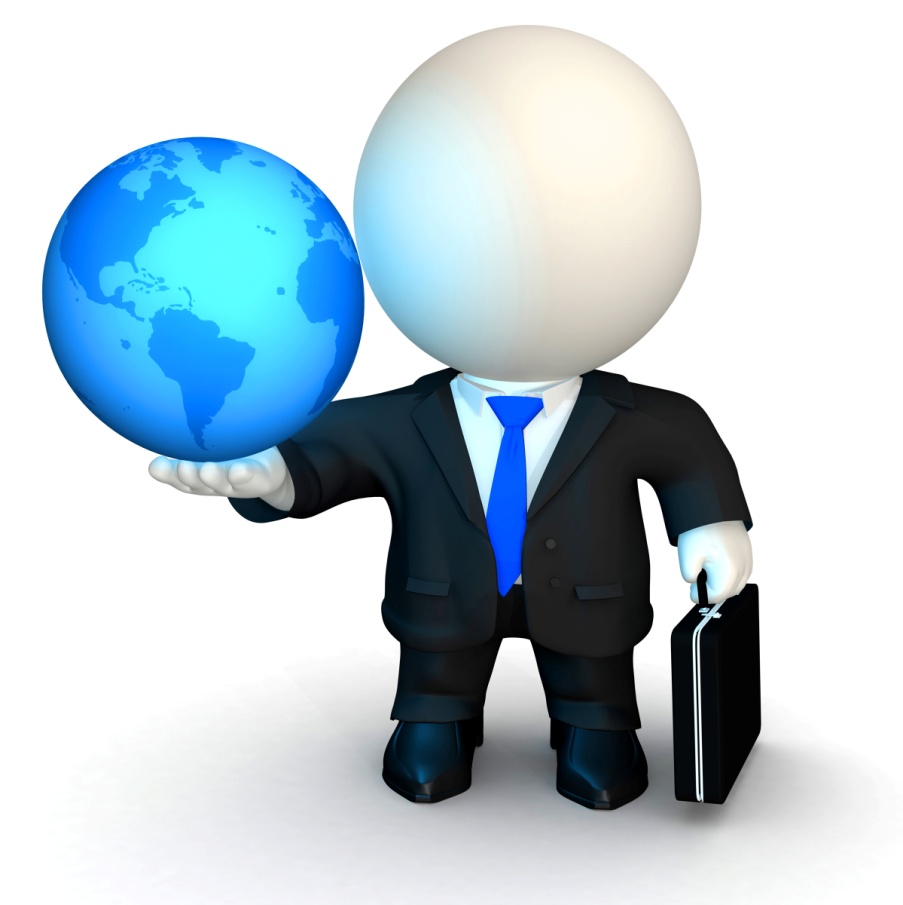 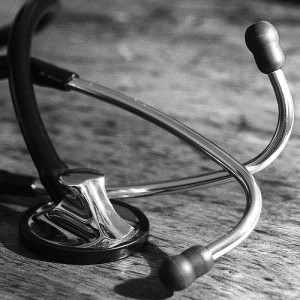 What does Professionalism mean?
Examples of model individuals / character of a professional
Task 1
You research for defining professionalism by using a number of textbooks. You were astonished to find out that there are several differences in the definitions provided.”

-What could possibly be the cause for these differences?
Task 1
Although there are common key elements in the definition of professionalism that must be fulfilled, the definition might varies depending on culture, law, and community needs.
The definition components (key elements) should clearly define the unwritten contract between a doctor and patients.  .
Task 1 ,cont.
The definition of professionalism is the benchmark that we could use to check our performance and could help us to direct our goals for continuous improvement.

It is also the measure that could be used to assess our performance by our patients, colleagues, and the profession. .
Task 2
You are invited to join a national committee responsible for defining professionalism.  There are two students on that committee and you are representing King Saud University.”

How would you approach this task ?
What resources would you use to help you in identifying the definition of professionalism?.
Task 2 , cont.
Sources for defining professionalism might include: literature, published research papers, legal and ethical documents, as well as disciplinary action documents in the hospital, and workplace.  These documents are confidential.
What does Professionalism mean? Different sources
Profession is an occupation whose core elements is work, based on the mastery of a complex body of knowledge and skills. 
 Oxford English Dictionary
Profession is the conduct, aims, or qualities that characterize a person in a work setting or profession

Professionalism “constituting those attitude and behaviors that serve to maintain patient interest above physician self-interest.” 
American Board of Internal Medicine

Professionalism is exhibited by one of the professional character, spirit  , methods or the standing practice , or methods of a professional as distinguished from an amateur’’.                                                       American College Dictionary
Definition ..Ottawa Conference
Professionalism is intrinsically related to the social responsibility of the medical profession.
Professionalism has three main discourses/characteristics 
Individual 
Interpersonal 
Societal
Definition..cont.
MEDICINE is a vocation in which a doctor’s knowledge, clinical skills ,and judgment are put in the service of protecting and restoring human well-being.


This purpose is realized through a partnership between a patient and doctor, one based on mutual respect ,individual responsibility and appropriate accountability.
The Holy Quran & Hadith
The holy Qura’an and Al-Hadith have stated that Muslims has duty to care for the sick and this often referred to  ‘‘Medicine of Prophet’.

According to the sayings of the Prophet Mohamed’ peace be upon him’ that ‘Allah has sent a cure for aliment and that it was the duty of Muslim to care of the body and spirit.

This includes improving the quality of care and ensures access of healthcare to every body.
Professionalism In Medicine
Professionalism embodies the relationship between medicine and society as it forms the basis of patient –physician trust. It attempts to make tangible certain attitudes, behaviors , and characteristics that are desirable among the medical profession.
University of Ottawa,2012 


Medical professionalism is the ‘heart and soul of medicine.’ more than adherence to a set of medical ethics , it is the daily expression of what originally attracted them to the field –a desire to help people and to help society as a whole by providing quality health care.
Advancing medical professionalism to improve health care.  ABIM Foundation , 2013
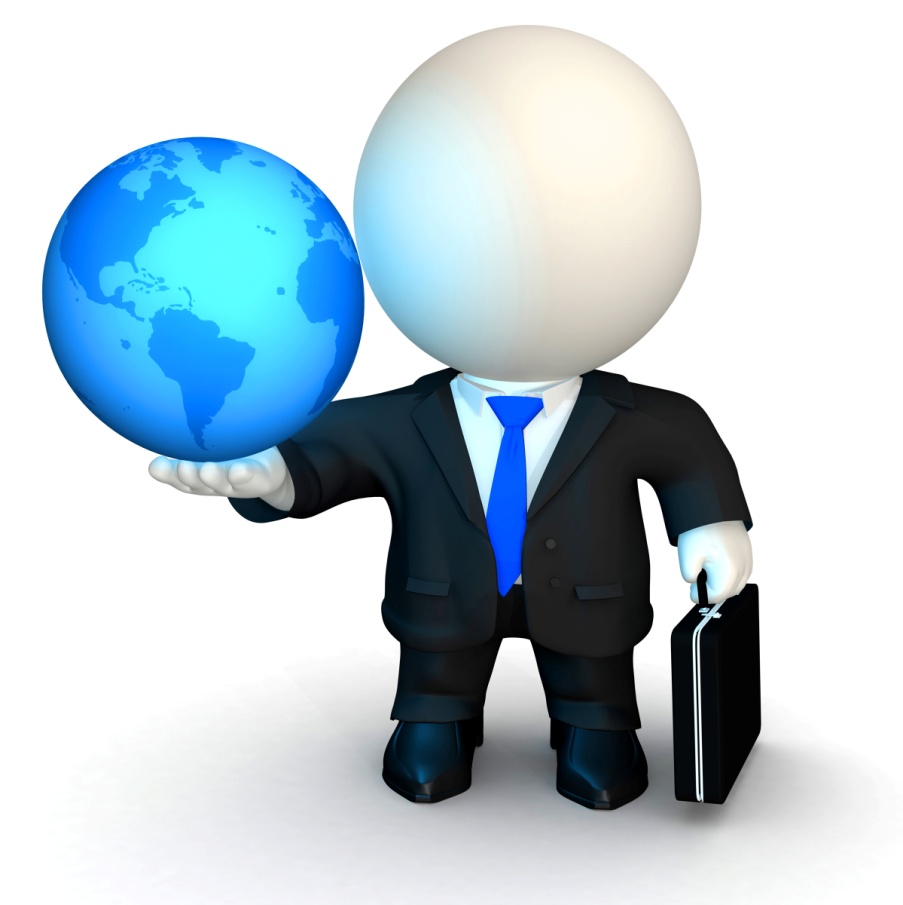 Why Professionalism Is Important?
There is a great increase in interest in developing medical professionalism of the students. Because ;
The ethical demands upon medical profession have increased due to changes in the traditional modes of health care delivery, increased complexity in the methods of reimbursement, and developing national trends toward managed care.
Medical professionalism sets out  three principles: ethical principles, knowledge and skills & selflessness
Why Professionalism Is Important? Cont.
Most people desire to be treated by physicians who, in addition to being competent ,care deeply about their patients.

Professionalism denotes a way of behaving in accordance to  certain normative values.

Effective management of relationships is achieved through professionalism
Concepts Of Professionalism
Professionals  have codes, guidelines, creeds, oaths, commitments statements, belief statement such as statement on ethics.
Professionals in many professions are licensed, certified and specific initial and advanced education, many require both initial and ongoing testing for admission and maintaining membership.
Examples of professionals : medical doctors, engineers, pilots, etc,..
PART 2
Professionalism 
(Key Elements)
Key ElementsObjectives
Understand the key elements and attributes of medical/health professionalism.
Discuss practical examples (case scenarios) about professionalism and key principles learnt.
Identify take home messages about the lecture .
Key elements Of Professionalism
Excellence.
  Humanism.
  Respect.
  Accountability.
  Altruism.
  Integrity.
Key Elements ( Bases of Professionalism)
Ethical and Legal Boundaries.

  Communication and Interpersonal Skills.

  Continuous Learning and Self Development.

  Clinical Competence (Knowledge and Skills).
Excellence
What do you understand by excellence?

Examples of excellence 

How an individual becomes excellent ?
Key Elements
1. 
Excellence: ( a talent or quality that is unusually good and surpasses ordinary standards)
 Time management /Punctuality
 Positive attitude ( enjoy work).
 Commitment to life long learning, to exceed ordinary expectations.
 Confidentiality.
 Consider the language and culture of work.
 Give the best of your talents and skills.
Humanism
What does humanism mean?

What are the differences between professionalism and humanism?

Examples of humanism
Key elements
2. 
Humanism:
 Empathy & Compassion.
 Encouragement.
 Support.
 Love and care.
 Positive attitude.
 Values and integrity.
Humanism –cont.
Professionalism is a way of acting. It comprises  a set of observable behaviours.

Humanism is a way of being. It comprises a set of deep-seated personal convections about one’s obligations to others especially others in need.

   Humanism manifested as : altruism, duty, integrity, respect for others and compassion.
Respect
What does respect mean?

Examples of respect

Why respect is important?
Key elements
3. 
Respect: 
 Respect patients, patients’ families, colleagues, and other healthcare professionals.
 Treat patients with dignity and respect.
 Demonstrated good attitude and effective communication.
  Respect all patients in the same way regardless to their social status.
Respect also includes:
Respect for the feeling of others

Respect for differences

Respect for rules

Self-respect.
Accountability
What is the meaning of accountability?

Why accountability is important for a professional?

Examples of an accountable individual
Key Elements
4. 
Accountability:
Accept responsibility.
Avoid the business of blaming others, circumstances or how much you are busy.
Addressing the health needs of the public
Adhering to medicine’s precepts.
Altruism
What does  altruism  mean?

Examples of  altruism
Altruism
The roots of the word “altruism” is from the Latin word alter, meaning “other”, meaning to look after others and help them.   

To go beyond the call duty to help meeting the needs of others. In other words, to put the duty and patient care ahead of your own needs. The sense of “giving” of oneself in patient care.
Key Elements
5. 
Alturism:  
Put the patients’ interest first. 

Avoid any conflict between your needs and the   patients’ rights. 

Give full commitment to your patient.
Integrity
What does integrity mean?

Examples of integrity from day to day practices.
Integrity
Integrity evolved from the Latin adjective “integer” meaning the inner sense of “wholeness” as represented by a number of values such as honesty, trustworthy, fairness, and no favoritism.

Highest standards of behaviour.( Being fair, honest and truthful)

Avoidance of relationships that allow personal gain to supersede the best interest of patients.
Key Elements
6. 
Integrity :  
 Be a principle-based person.
 Be honest, and stand by your words.
 Be fair.
 Do not abuse your position/authority.
 Do what you say.
 Behave in a good manner whether you are watched or not.
 Adhere to good work-place ethics.
Learning Resources
Al-Eraky MM, et al. Medical professionalism: development and validation of the Arabian LAMPS. Med teach. 2013,35 supp.

Project professionalism. American board of internal medicine. Check web site.
Thank You 
Questions